Мы - «Умейки»
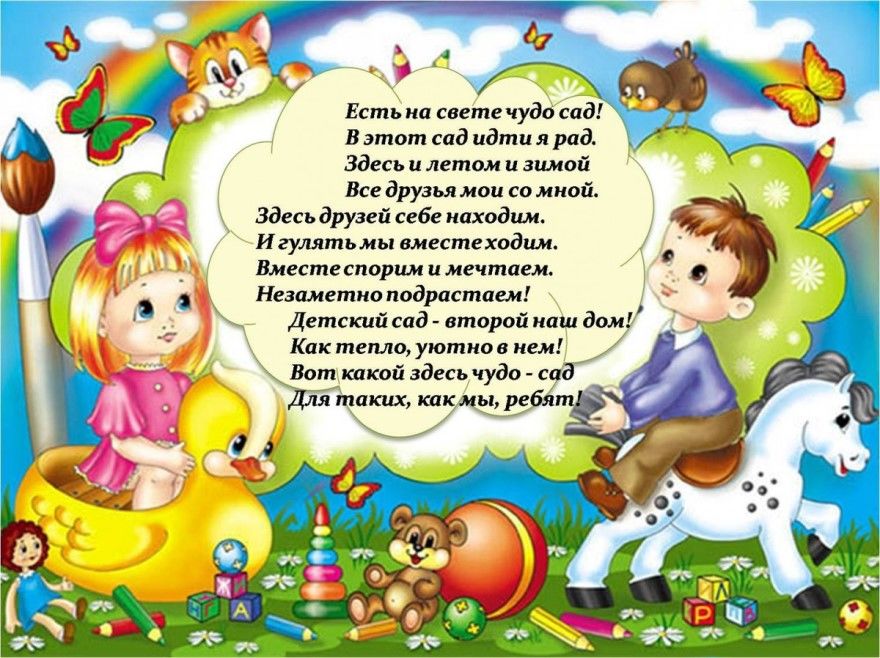 Спасибо за внимание